БРЕНД-МЕНЕДЖМЕНТ
Спеціальність 241 Готельно-ресторанна справа галузі знань 24 Сфера обслуговування
КОМПЕТЕНЦІЇ:
Здатність працювати в команді. 
Розуміння предметної області і специфіки професійної діяльності. 
 Здатність формувати та реалізовувати ефективні зовнішні та внутрішні комунікації на підприємствах сфери гостинності, навички взаємодії.
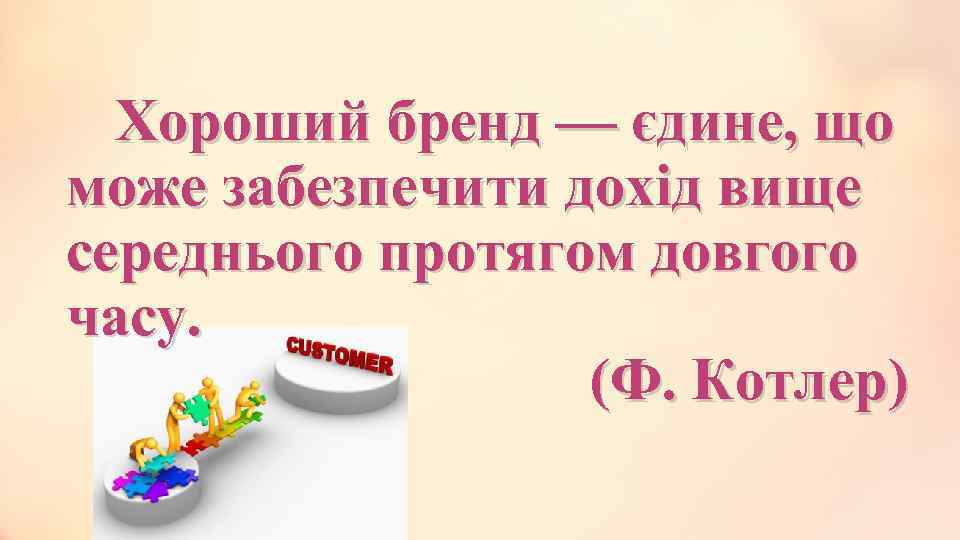 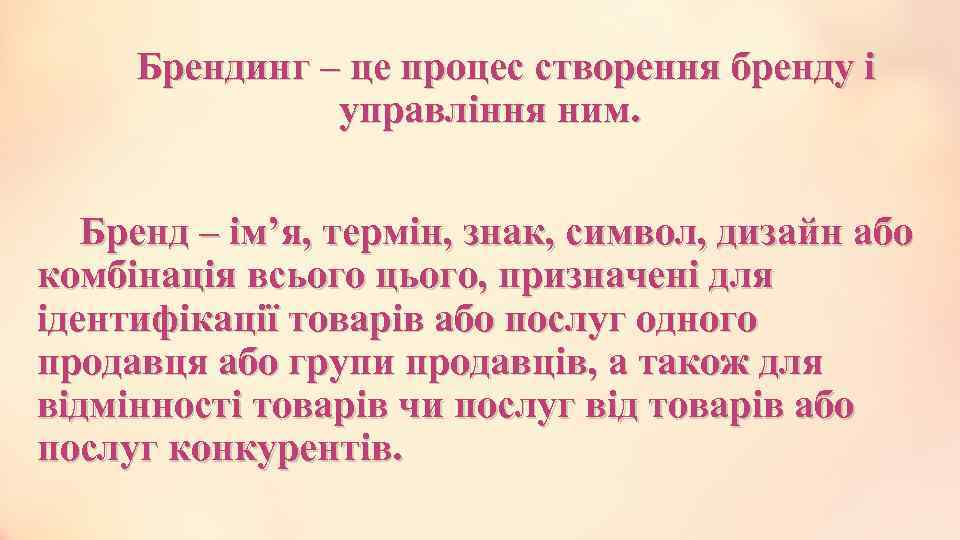 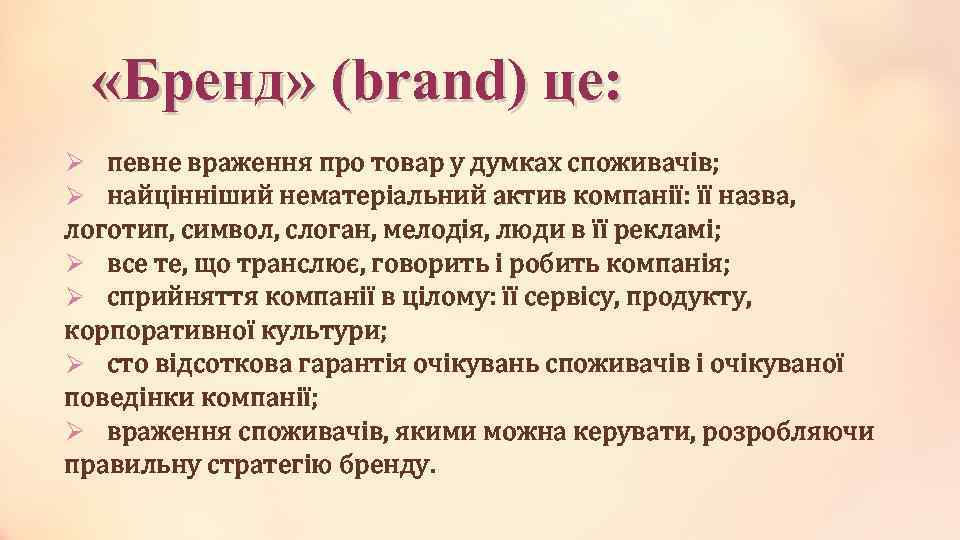 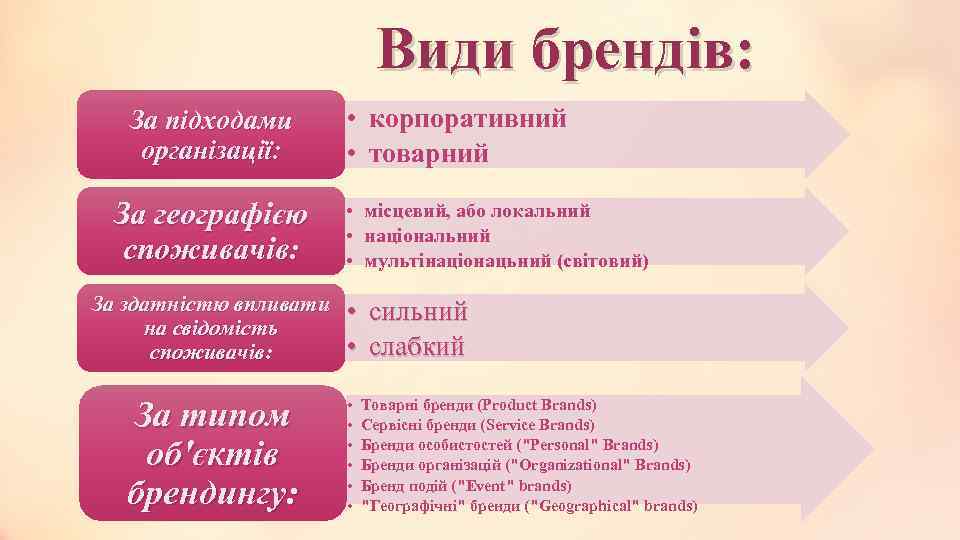 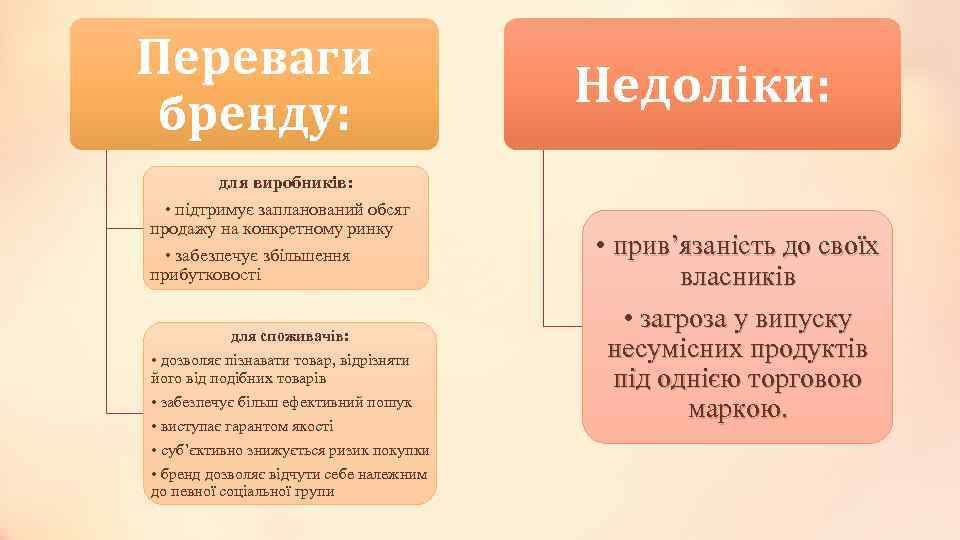 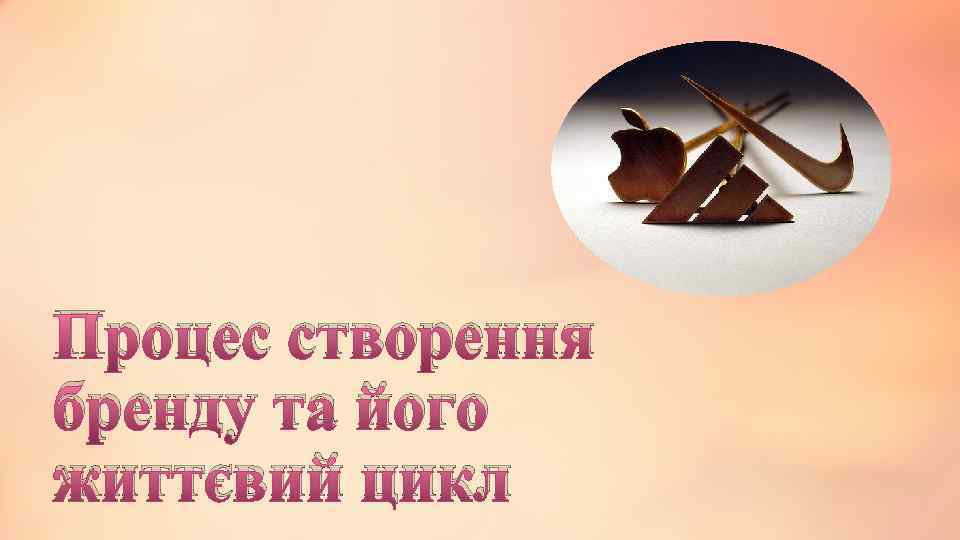 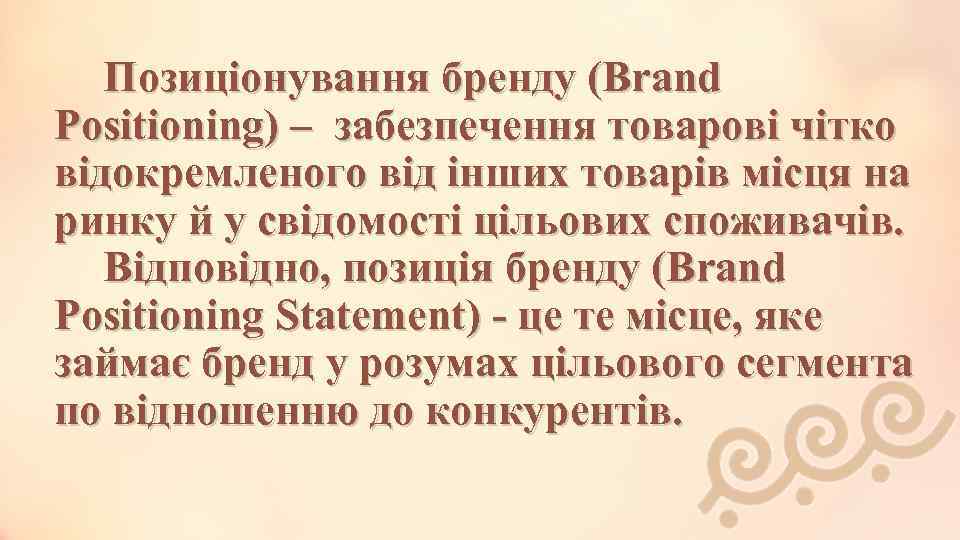 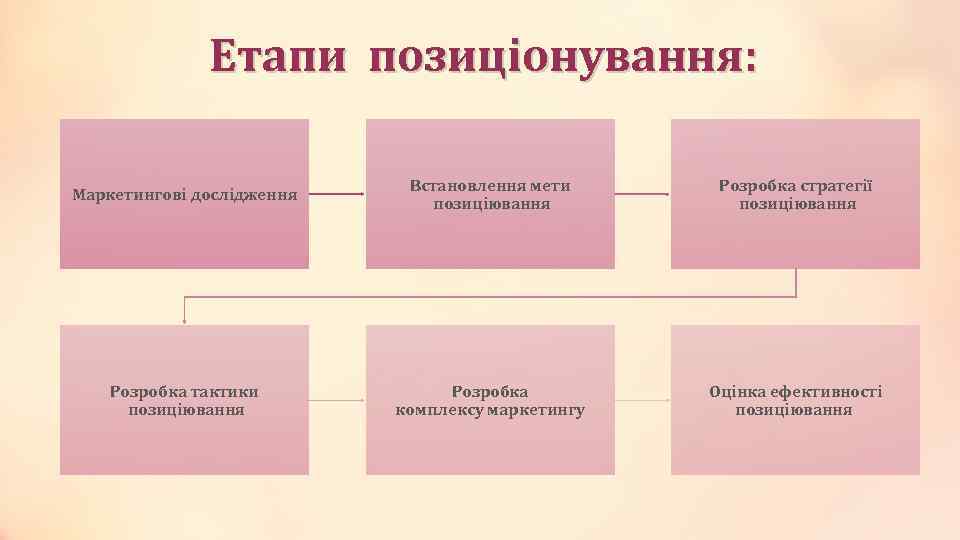 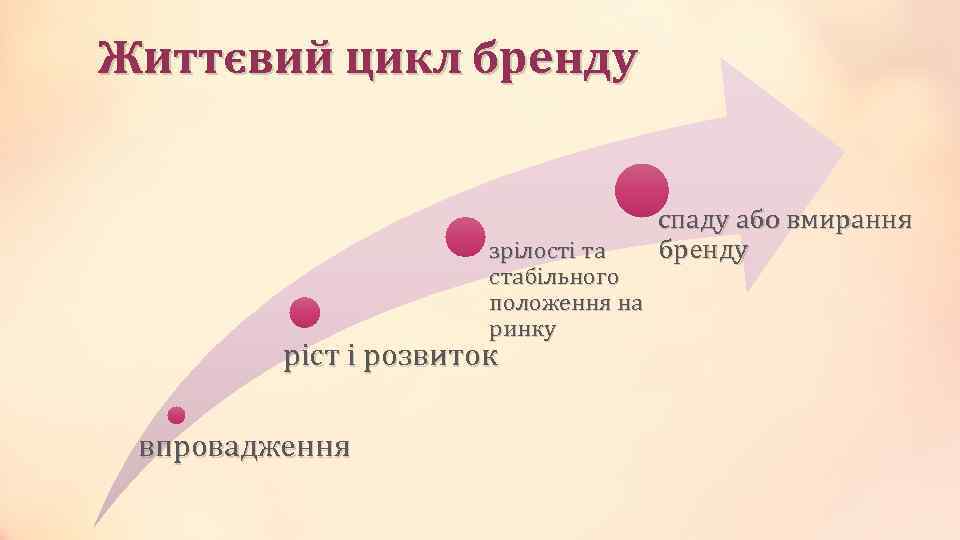 ДОДАТКОВІ ДЖЕРЕЛА ІНФОРМАЦІЇ:
Бренд «Україна» [Електрон. ресурс] / Позиціювання української держави за кордоном
Закон України «Про охорону прав на знаки для товарів і послуг»
ІДС "Міжнародна класифікація товарів і послуг для реєстрації знаків (Ніццька класифікація). Дев'ята редакція"
Мадридська угода про міжнародну реєстрацію знака від 14 квітня 1981р. 
Паризька конвенція про охорону промислової власності від 20 березня 1883 р.